NATIONAL CENTER FOR CASE STUDY TEACHING IN SCIENCE
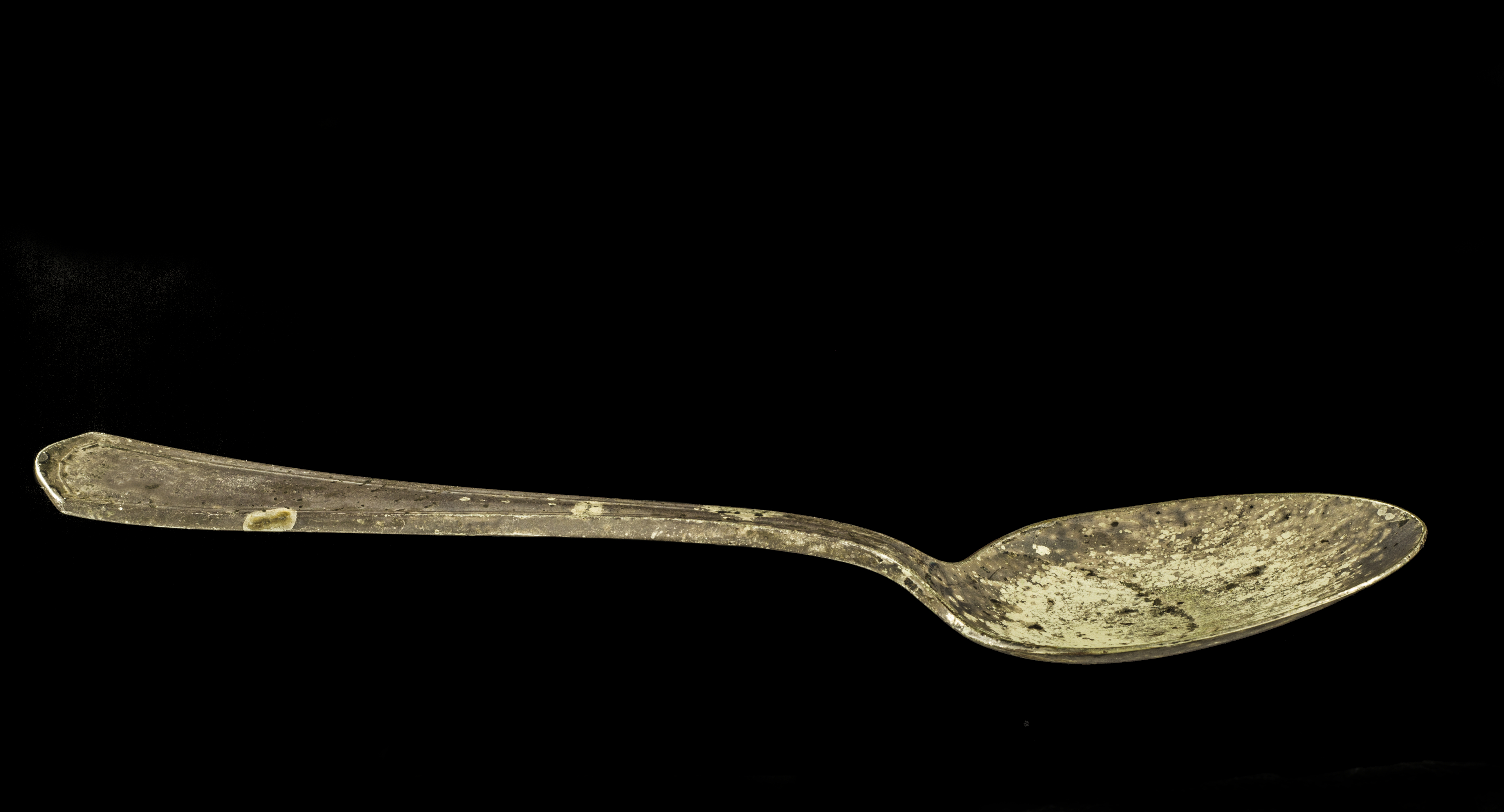 A Presentation to Accompany the Case Study
The Dutch Hunger Winter
Epigenetic Effects on Metabolic and Heart Health
by
Kuei-Chiu Chen
Premedical Education
Weill Cornell Medical College–Qatar
[Speaker Notes: Licensed photo © Iconograff | Dreamstime, id 38322884.]
Additional quick facts about the Dutch Hunger Winter
The Netherlands was in a good public health position prior to 1939.  
After the German invasion, the Dutch queen went into exile in London and started operating there officially in 1940.
After the German occupation, the health condition the Dutch public was overall adequate until 1944.
By autumn of 1944, the Allied Forces advanced very quickly from France in early September and by mid September they have entered the Netherlands and liberated the southern provinces.  With the speed, the Allied Forces were optimistic, believing it would only be a matter of days before the German occupation was over.
In September 1944 the Dutch government-in-exile ordered a train strike.  It backfired, and the Germans banned food transportation.
Also, the winter of 1944-45 came earlier and was severe; the cannals and waterways froze earlier, making the transportation of food from the rural farming areas in the east to the west, urban and populated areas almost impossible so the food in the west of the country ran out very quickly. Black market prices for potatos, for example, was > 100 times of the official prices.
During the famine, in several places even the water was cutoff, no fuel for stoves and furnaces, and no light, no heat, no soap for personal use, no fabric or clothing for personal use. 
City dwellers went on expeditions to the countryside. They traded their valuables with the farmers for food.  Many came back home empty-handed or died on the way.
Hospitals were overcrowded.
[Speaker Notes: Information from:

Banning C. 1946. Food Shortage and Public Health, First Half of 1945. Ann Am Acad Pol Soc Sci. 245:93–110. https://about.jstor.org/terms.
Roseboom TJ, Van Der Meulen JHP, Ravelli ACJ, Osmond C, Barker DJP, Bleker OP. 2001. Effects of prenatal exposure to the Dutch famine on adult disease in later life: an overview. www.elsevier.com/locate/mce. Molecular & Cellular Endocrinology, 185: 93-98.]
Organize the following names of molecules or molecular structures related to gene expression and regulation based on the categories and the molecules with which they directly interact.
[Speaker Notes: This may be used in a team-based learning activity as a summary after both prokaryotic and eukaryotic gene regulation has been discussed in class.  The knowledge provided in this activity is required for a productive case study activity.]
Organize the following names of molecules or molecular structures related to gene expression and regulation based on the categories and the molecules with which they directly interact.
[Speaker Notes: This is the answer key slide.]
Histone proteins
DNA
Nucleosome
Protein scaffold
30-nm fiber
Chromosome during cell division
[Speaker Notes: Figure 1 of case file.]
A
Activator
B
Promoter proximal element
Core promoter
Exon   Intron     Exon     Intron    Exon    Intron  Exon
Enhancer
Enhancer
Transcription factors
RNA polymerase
[Speaker Notes: Figure 2 of case file.]
A
B
Exon   Intron     Exon     Intron    Exon    Intron    Exon
Promoter proximal element
Core promoter
Silencer
Repressor
Transcription factors
RNA polymerase
[Speaker Notes: Figure 3 of case file.]
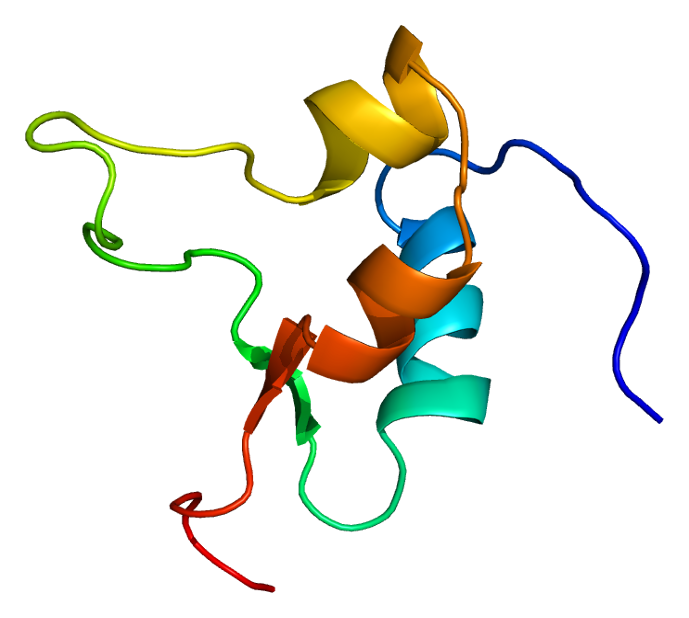 Emw / CC BY-SA (https://creativecommons.org/licenses/by-sa/3.0)
[Speaker Notes: Protein IGF2, structure of the IGF2 protein. Based on PyMOL rendering of PDB.  It is not included in the case but instructors may consider using it.]
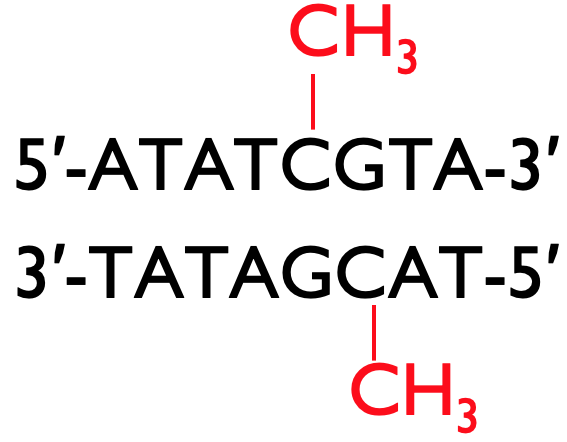 [Speaker Notes: Figure 4 of case file.]
Histone deacetylase
Histone acetyl transferase
[Speaker Notes: Figure 5 of case file.]
50
40
30
20
10
0
-10
-20
-30
-40
-50
Difference in mRNA level from orignial IGF2 gene (%)
Increased IGF2
Control
[Speaker Notes: Figure 8A of case file]
0.00002




0.00001




0
Amount of mRNA from introduced IGF2 gene to standard mRNA in liver cells
Increased IGF2
Control
[Speaker Notes: Figure 8B of case file]
50
40
30
20
10
0
-10
-20
-30
-40
-50
Difference in total lipids (%)
Increased IGF2
Control
[Speaker Notes: Figure 9 of case file]
1500

1200

900

600

300

0
Total IGF2 (mg/L)
Optimal BMI control
(n = 26)
Obese  & non-diabetic
(n = 24)
Obese  &  diabetic
(n = 29)
[Speaker Notes: Figure 10 of case file.]
Gametes
Somatic cells
A       B
A       B
A       B
Spermatogenesis
A       B
A       B
A       B
Gametogenesis
Erase old imprint
Establish sex-specific imprint
A       B
A       B
A       B
Oogenesis
A       B
A       B
A       B
Female
Male
[Speaker Notes: Figure 1 of teaching notes.]
CTCF
IGF2 DMR
H19 DMR
E
IGF2
H19
P
H19 DMR
IGF2 DMR
E
CTCF
M
IGF2
H19
[Speaker Notes: Figure 2 of teaching notes.]
IGF1
INSULIN
IGF2
IR
IGF1R
IGF1R
Cellular proliferation or metabolic response
Cellular proliferation
Cellular proliferation
[Speaker Notes: Figure 3 of teaching notes.

Schematic representation of receptor binding by insulin or insulin-like growth factor 1 or 2 (IGF1, IGF2) to growth and metabolic response.  IR, insulin receptor, IGF1R, IGF1 receptor, which can be bound by both IGF1 or IGF2, which triggers cell division.]
Insulin Receptor
Lipotoxicity
Inflammation
Fatty acids
TNF-a
IL-6
IRS
Fatty acids
INSULIN
IKK
JNK
PKCs
ER stress
Fatty acids
Fatty acids
Mitochondrial dysfunction
Acyl-CoAs, Diacylglycerols, Ceramides
b-oxidation
ATP
[Speaker Notes: Figure 4 of teaching notes

Figure adapted from Zamora and Villena, 2014.]